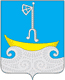 Бюджет для граждан на 2022 год
Что такое бюджет?
Бюджет - форма образования и расходования денежных средств, предназначенных для финансового обеспечения задач и функций местного самоуправления.

Доходы бюджета - поступающие в бюджет денежные средства, за исключением средств, являющихся источниками финансирования дефицита бюджета.

Расходы бюджета - выплачиваемые из бюджета денежные средства, за исключением средств, являющихся источниками финансирования дефицита бюджета.

Дефицит бюджета - превышение расходов бюджета над его доходами.

Профицит бюджета - превышение доходов бюджета над его расходами.
Что такое бюджет для граждан?
Бюджет для граждан - это упрощенная версия бюджетного документа, которая использует доступные для обычных граждан форматы, чтобы облегчить понимание бюджета, объяснить планы и действия органов местного самоуправления Холмогорского муниципального района.
Структура бюджета, тыс.руб.
Доходы местного бюджета на 2022 год, тыс.руб.
Структура доходов на 2022 год
Налоговые поступления на 2022 год
Неналоговые поступления на 2022 год
Безвозмездные поступления на 2022 год
Расходы местного бюджета на 2022 год
Структура расходов на 2022 год
Подготовлено финансовым 
управлением администрации       МО «Холмогорский муниципальный
 район»










ул. Набережная, д. 21, с. Холмогоры, Архангельская область, 164530 тел. 8 (818-30) 33-656, е-mail: holmfin@yandex.ru